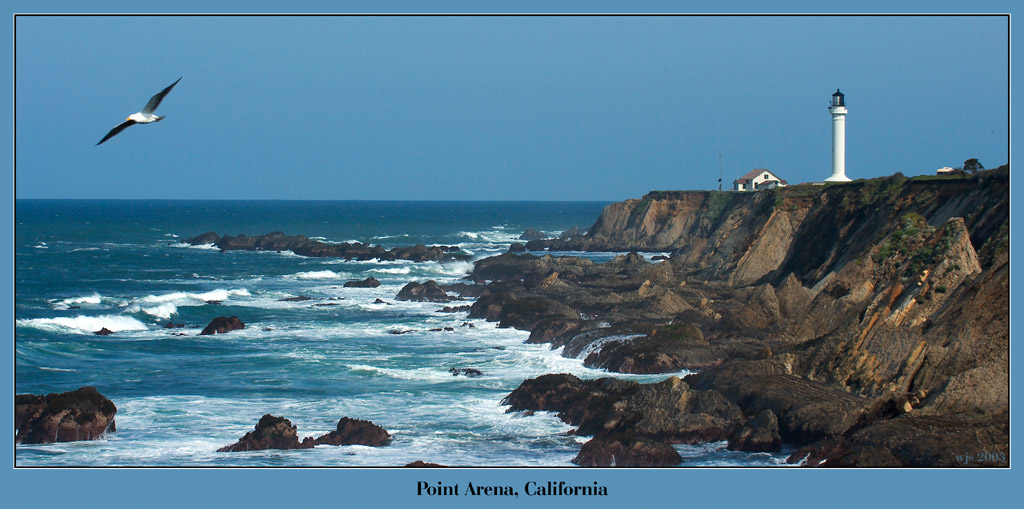 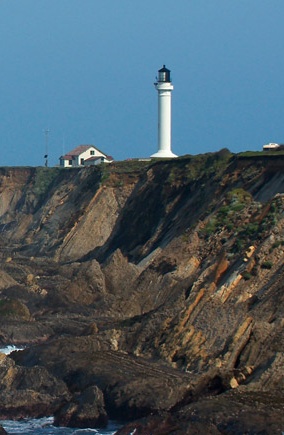 Žahavci
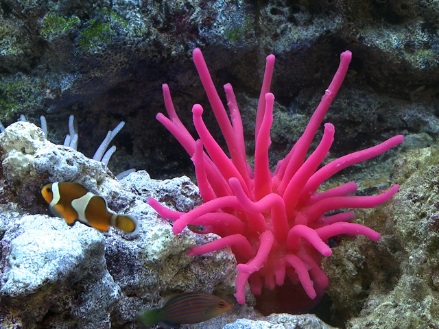 kmen: Žahavci
Nezmaři (většinu života žijí přisedle)
Koráli a sasanky (většinu života žijí přisedle)
Medúzy (většinu života se volně pohybují)
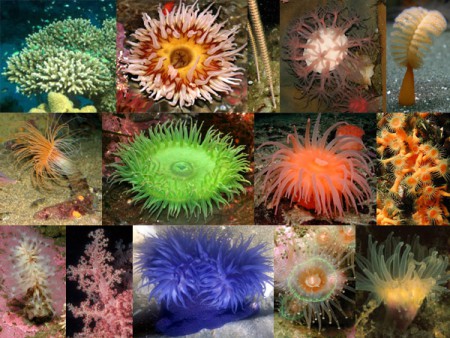 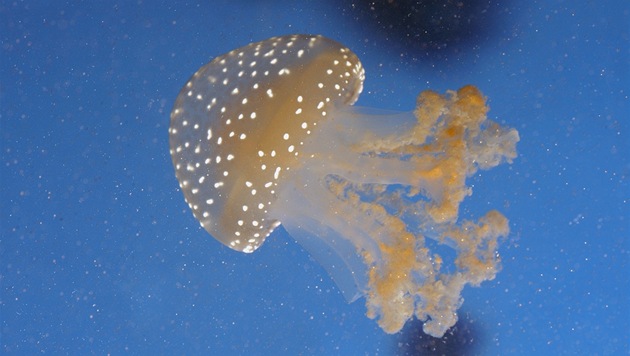 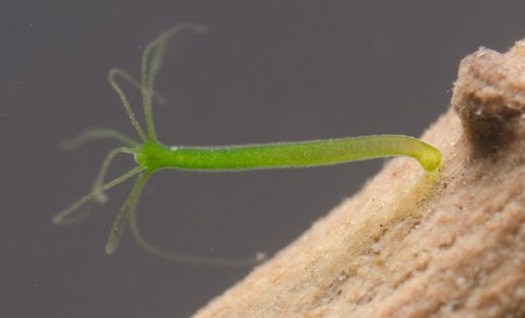 Charakteristika:
výskyt: moře (sladká voda – nezmar) 
žahavé buňky – obrana, lov potravy
tělo – paprsčitě souměrné (více než 2 shodné části)
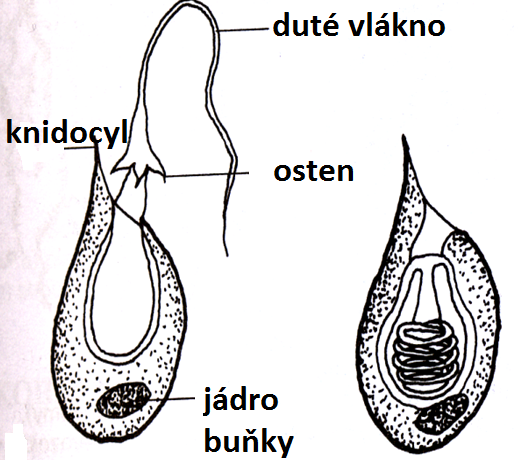 TS: láčka
DS: celý povrch těla
NS: rozptýlená (nervové buňky, nervové uzliny)
SS: medúzy – rovnováha těla, jednoduché oči 
RS: střídání – pohlavní a nepohlavní
NEZMAŘI
Nezmar hnědý 
vakovité tělo 
potrava – drobní korýši, malé rybky
láčka = trávicí dutina
hermafrodit (obě pohlaví)
rozmnožování: nepohlavně = pučení, pohlavně
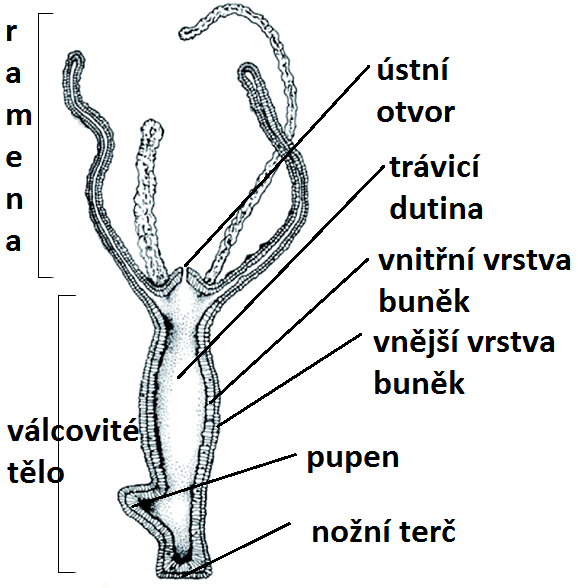 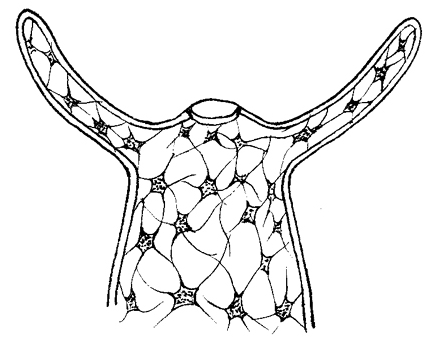 KORÁLI A SASANKY
Koráli 
- žijí přisedle na mořském dně, vytvářejí vápenaté schránky (korálové útesy, ostrovy) 
- rozmnožování – pučení 
př.: korál červený  
Sasanky 
- podobná stavba těla jako u korálů
- nevytváří vápenaté schránky
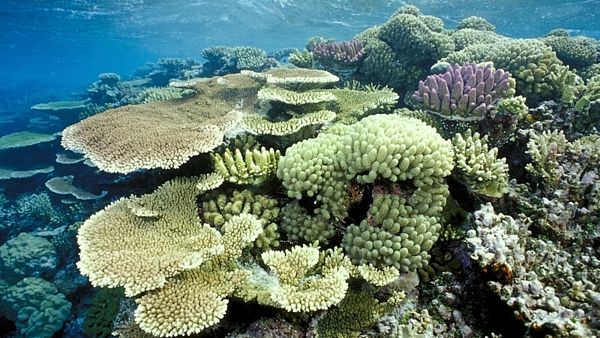 MEDÚZY
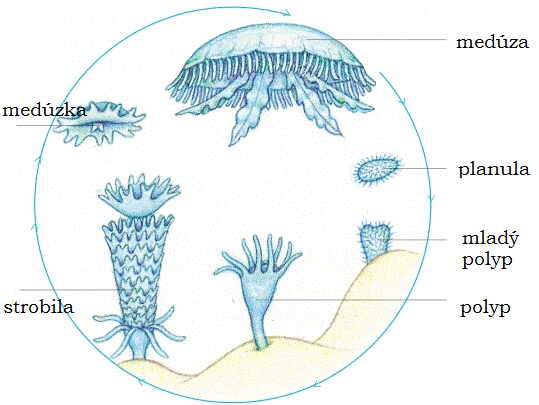 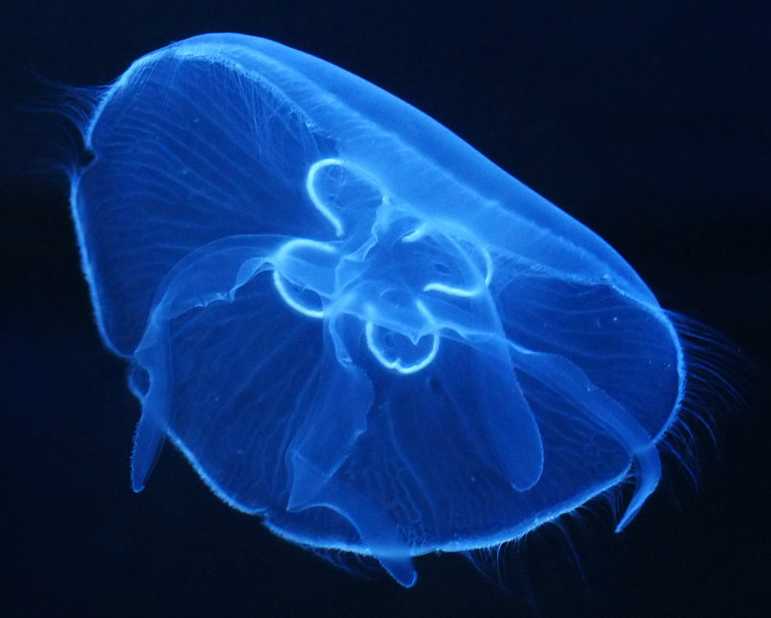 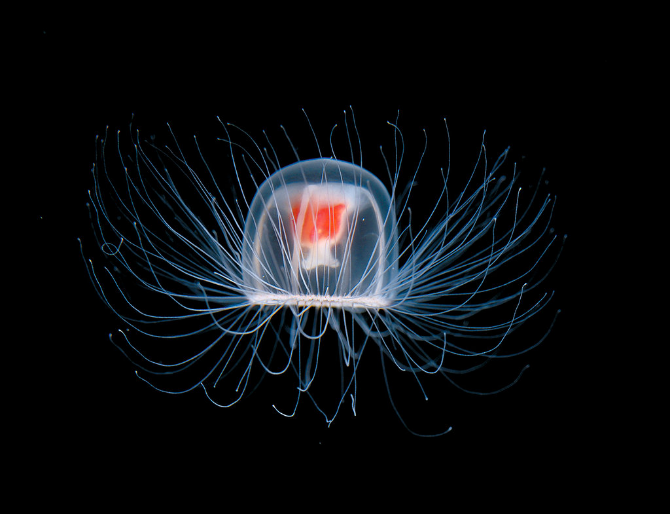 tělo – rosolovité, tvořené vodou 
vznáší se ve vodě